DAVID by Boaz Vaadia
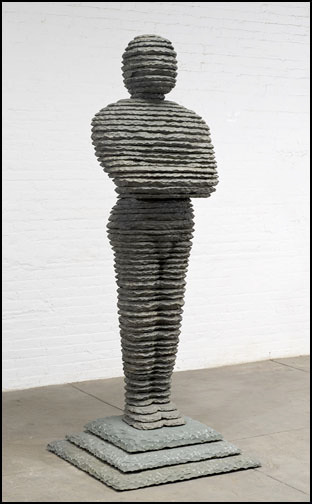 Bronze and bluestone,
91 x 36 x 36 inches